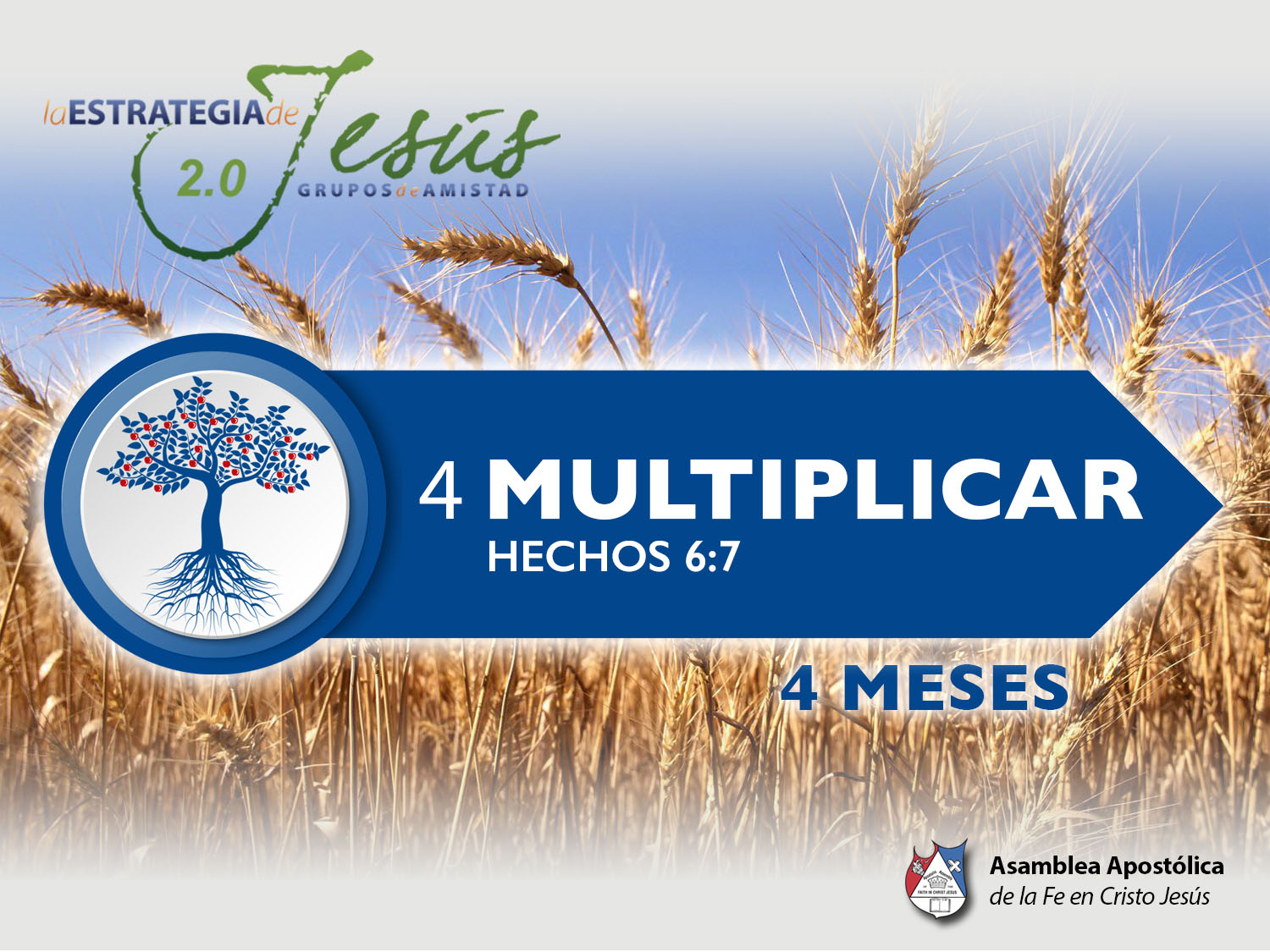 EL LÍDER DE GRUPO DE AMISTAD
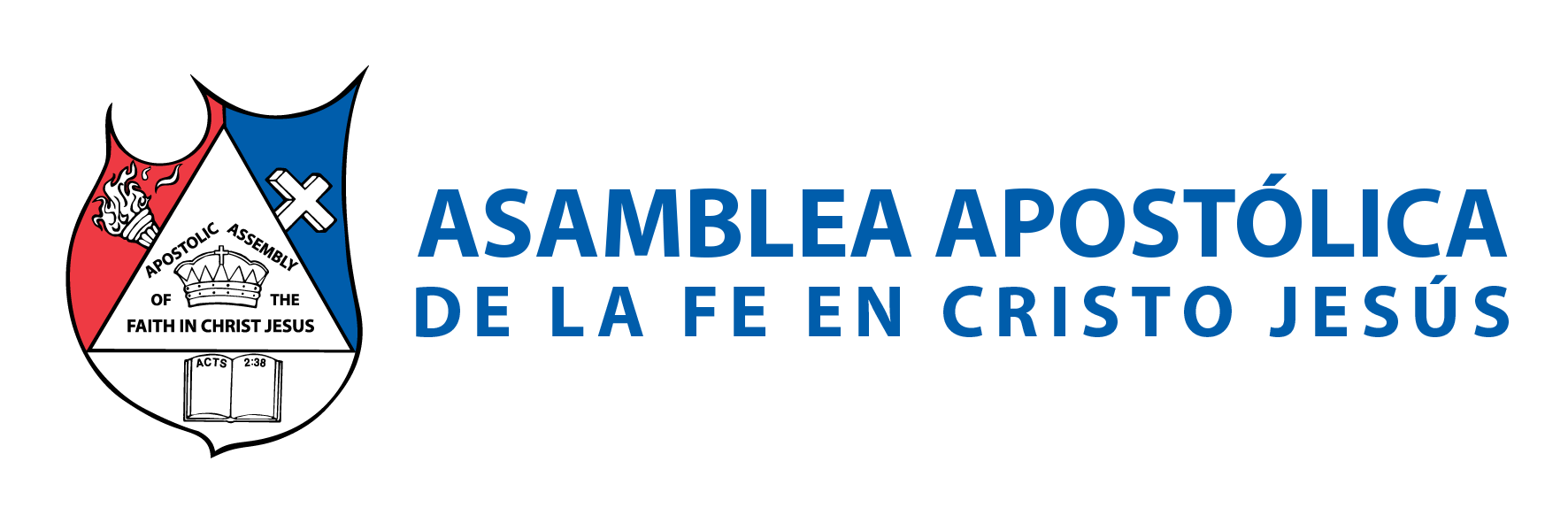 BASE BÍBLICA: 

Éxodo 18:25 
“Escogió Moisés varones de virtud de entre todo Israel, y los puso por jefes sobre el pueblo, sobre mil, sobre ciento, sobre cincuenta, y sobre diez”.
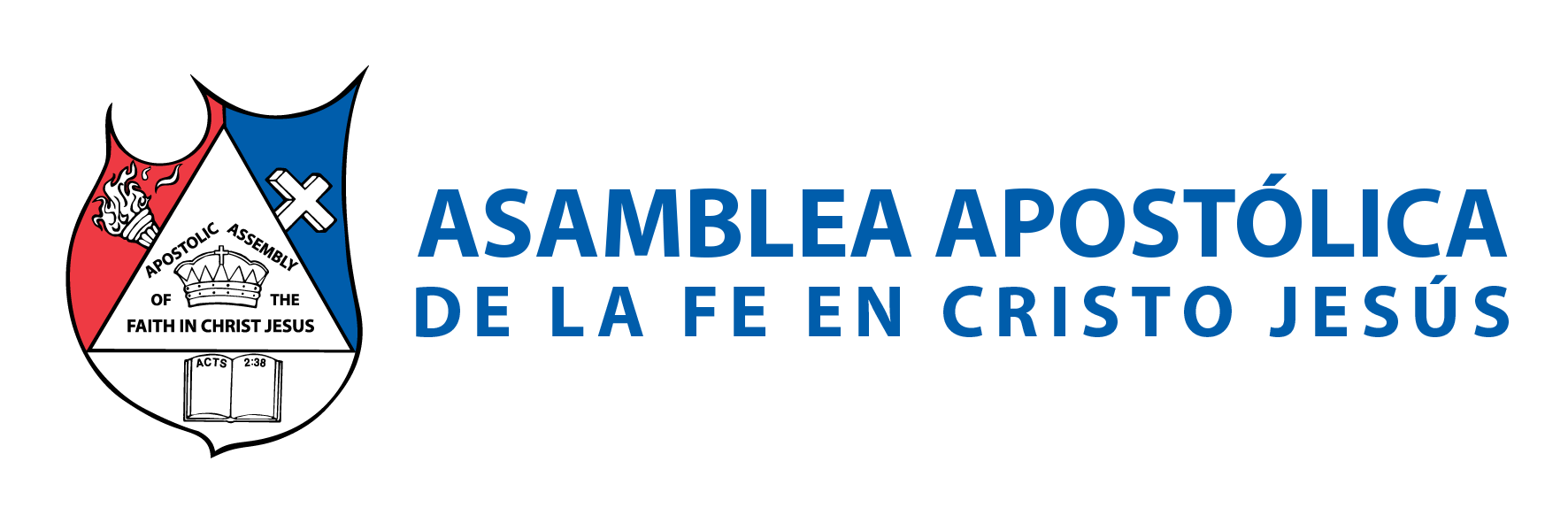 INTRODUCCIÓN 
Recordar el modelo Bíblico que establecieron líderes sobre el pueblo de Dios es una de las tareas menos entendidas en la iglesia actual. Es fácil delegar ministerios a muchos, pero poner líderes sobre el pueblo; ha traído un gran temor sobre las autoridades. Ya que establecer líderes sin la mentalidad de servidores, ha causado grandes problemas a la iglesia. Por ello es importante, que el liderazgo sea aprobado; por tener ciertas características espirituales.
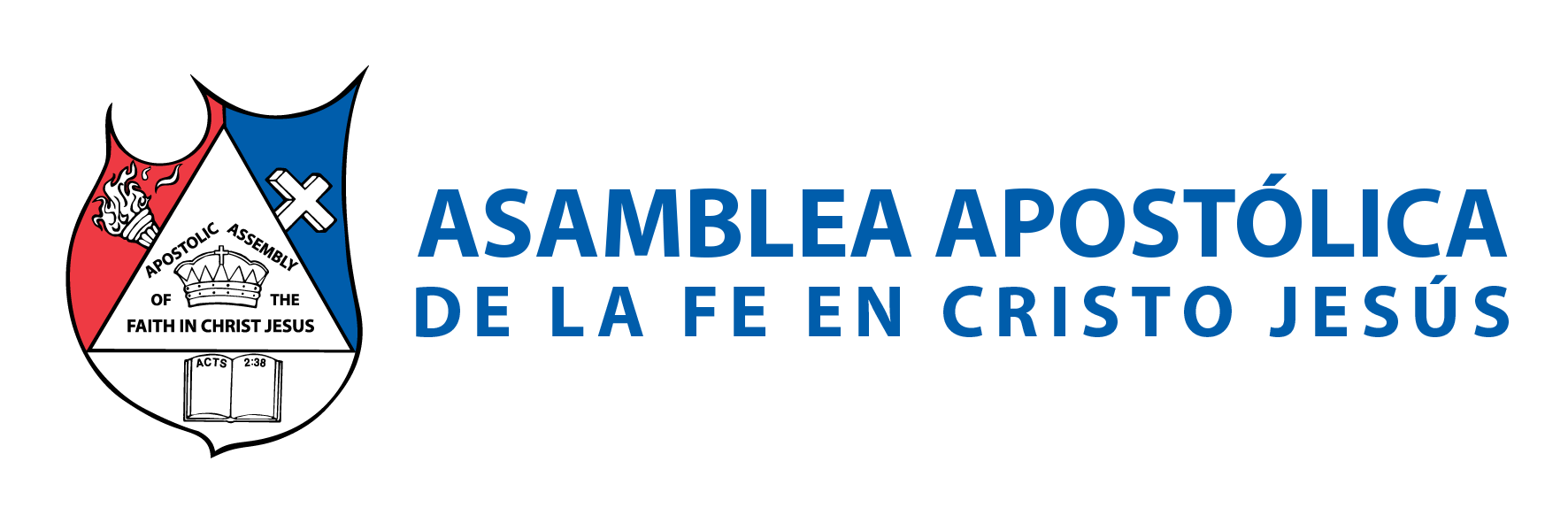 Romanos 16:17-18: 
“Mas os ruego, hermanos, que os fijéis en los que causan divisiones y tropiezos en contra de la doctrina que vosotros habéis aprendido, y que os apartéis de ellos. Porque tales personas no sirven a nuestro Señor Jesucristo, sino a sus propios vientres, y con suaves palabras y lisonjas engañan los corazones de los ingenuos”.
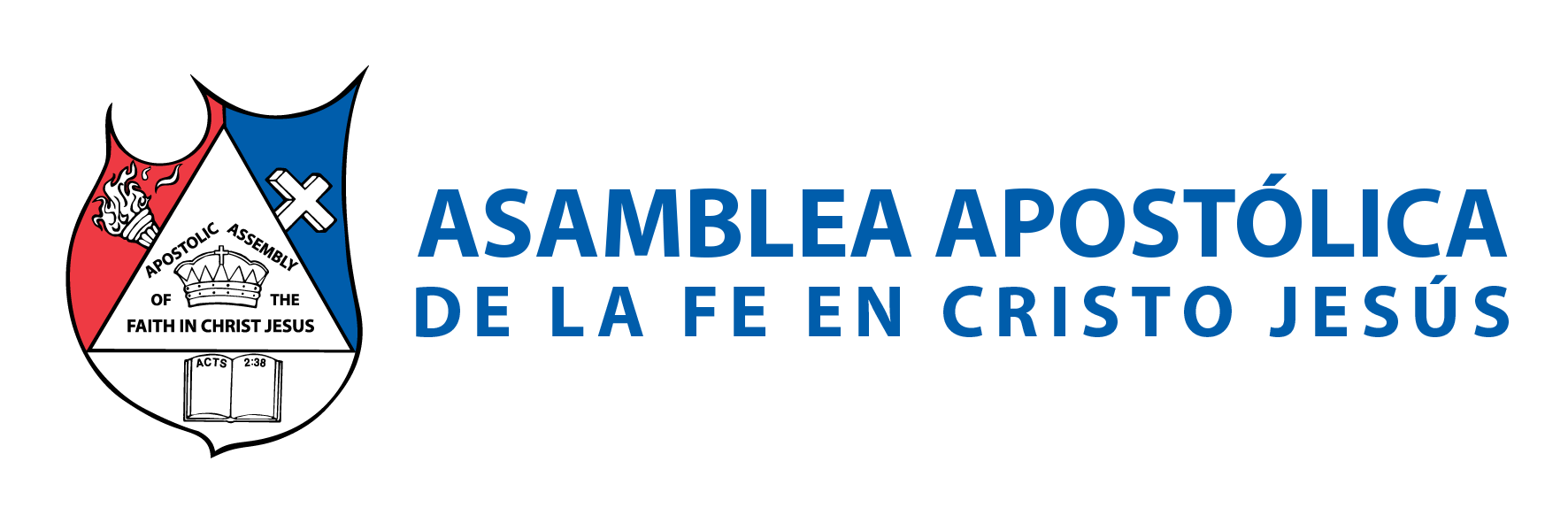 I.- AMEN A DIOS Y A SU LÍDER ESPIRITUAL 
Romanos 16:3-4: 
“Saludad a Priscila y a Aquila, mis colaboradores en Cristo Jesús, que expusieron su vida por mí; a los cuales no sólo yo doy gracias, sino también todas las iglesias de los gentiles”. 
Priscila y Aquila llegaron a ser grandes líderes y ganadores de almas, porque abrazaron la visión de su líder; y no solo eso, si no que lo defendieron.
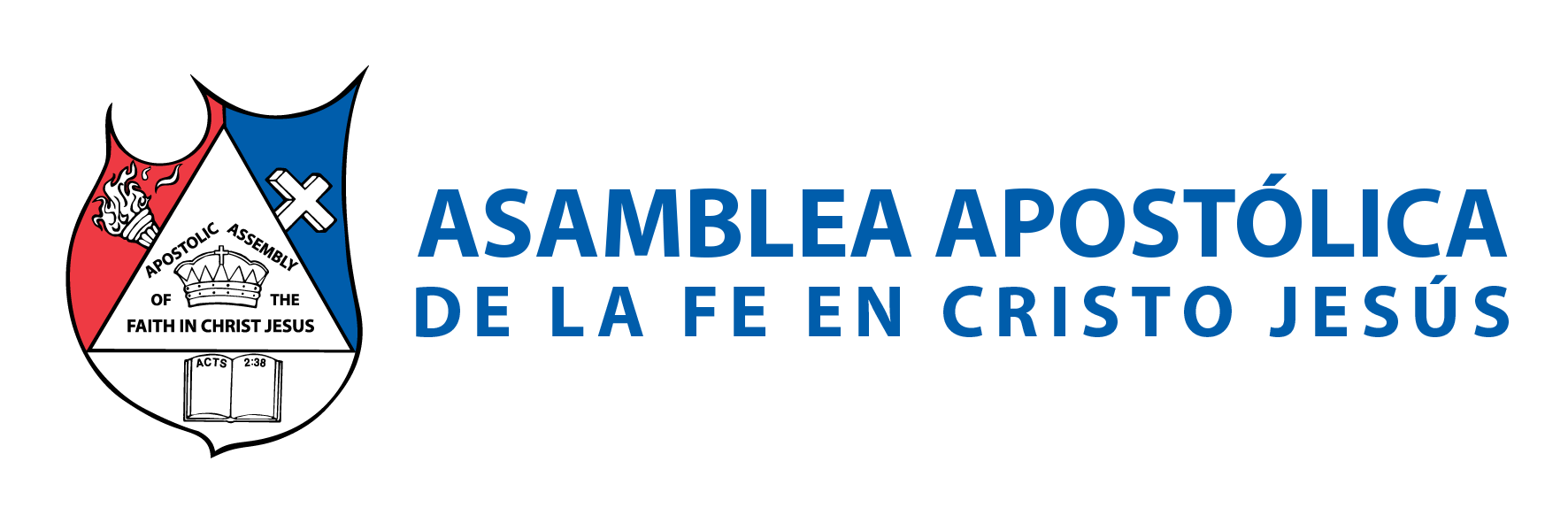 Empoderar líderes para ir al campo de batalla, es la tarea principal de los pastores generales de una iglesia celular. Porque a ellos Dios les ha delegado esa autoridad, que es transferida al imponer manos y delegar autoridad a sus líderes. 
Lo cual deberá llevar al pastor, a empoderar JOSUES que estén dispuestos a permanecer en el desierto; al lado de Moisés para poder llevar al pueblo a la tierra prometida.
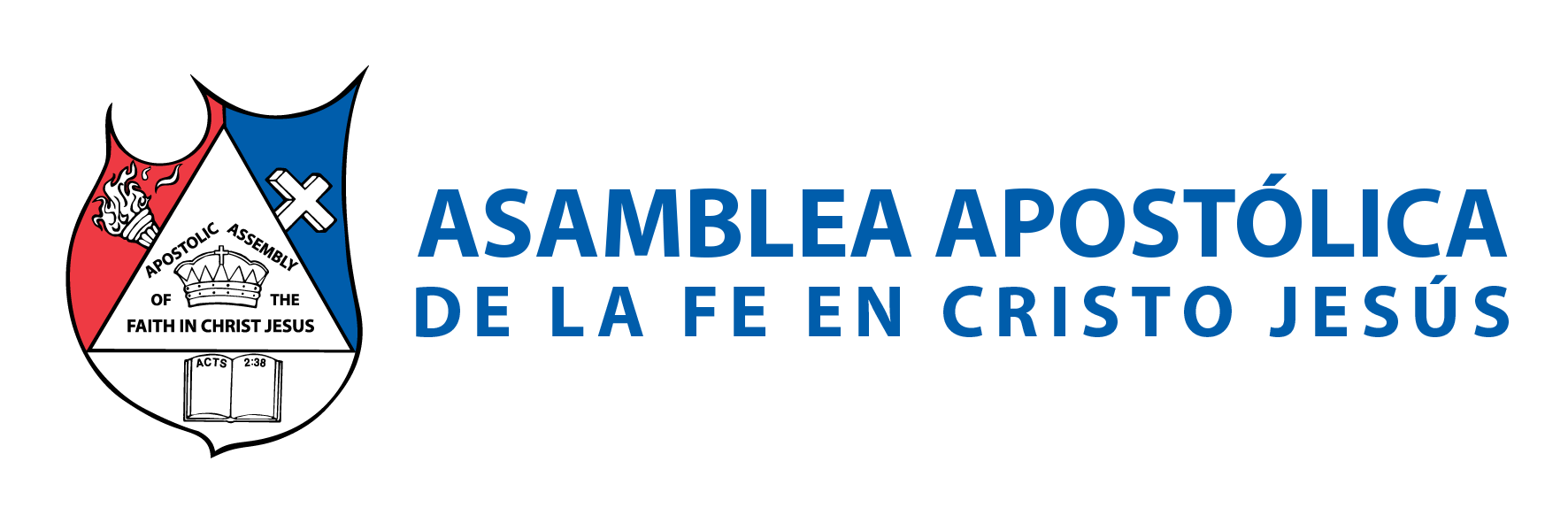 Deuteronomio 34:9 

“Y Josué hijo de Nun fue lleno del espíritu de sabiduría, porque Moisés había puesto sus manos sobre él; y los hijos de Israel le obedecieron, e hicieron como Jehová mandó a Moisés”.
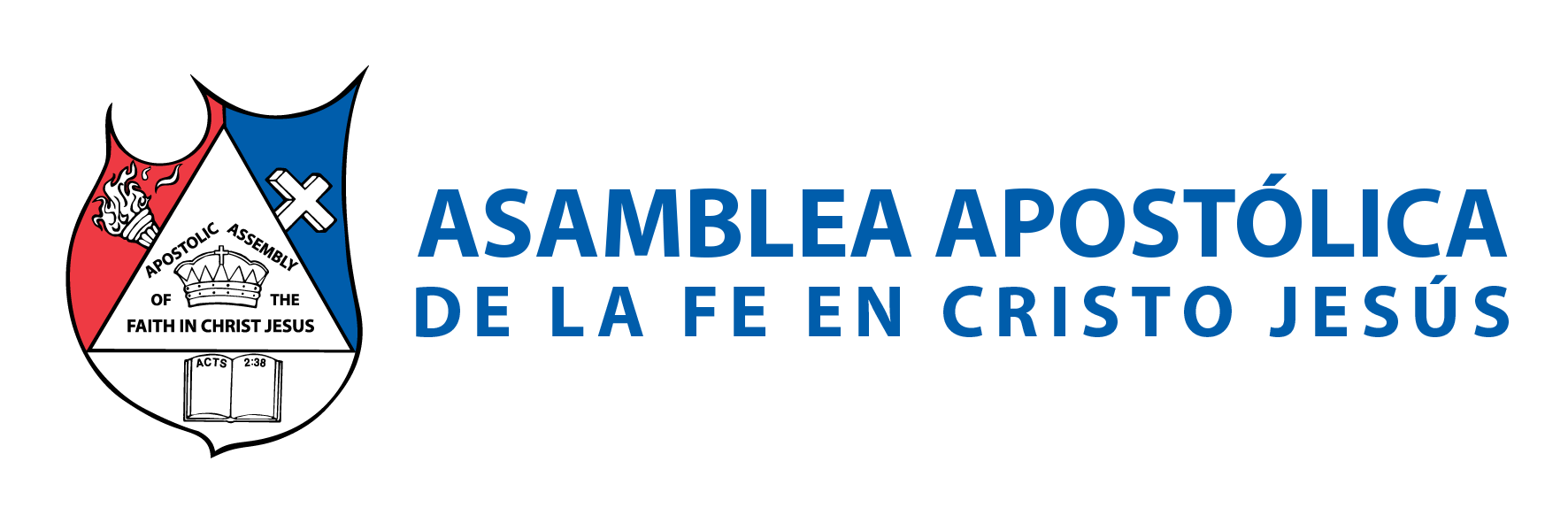 II.- TENGAN ESPÍRITU DE SERVICIO 
ROMANOS 16:1-2: 
“Os recomiendo además nuestra hermana Febe, la cual es diaconisa de la iglesia en Cencrea; que la recibáis en el Señor, como es digno de los santos, y que la ayudéis en cualquier cosa en que necesite de vosotros; porque ella ha ayudado a muchos, y a mí mismo”. 
La Estrategia de Jesús ha ayudado a muchos y a mí mismo, los grupos de amistad solo pueden ser efectivos; en manos de líderes con la misma actitud de Jesucristo:   “Servir a otros”.
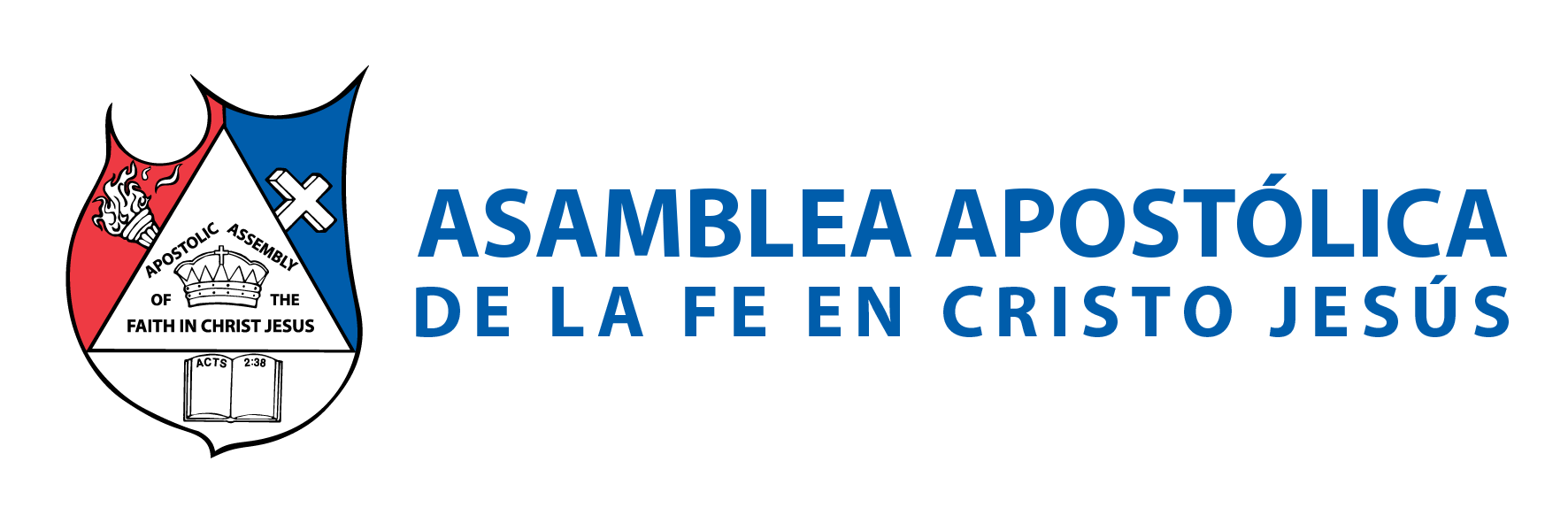 Marcos 10:45 
“Porque el Hijo del Hombre no vino para ser servido, sino para servir, y para dar su vida en rescate por muchos”. 
Romanos 6:8 
“Y si morimos con Cristo, creemos que también viviremos con él”. 

Romanos 16:9-12
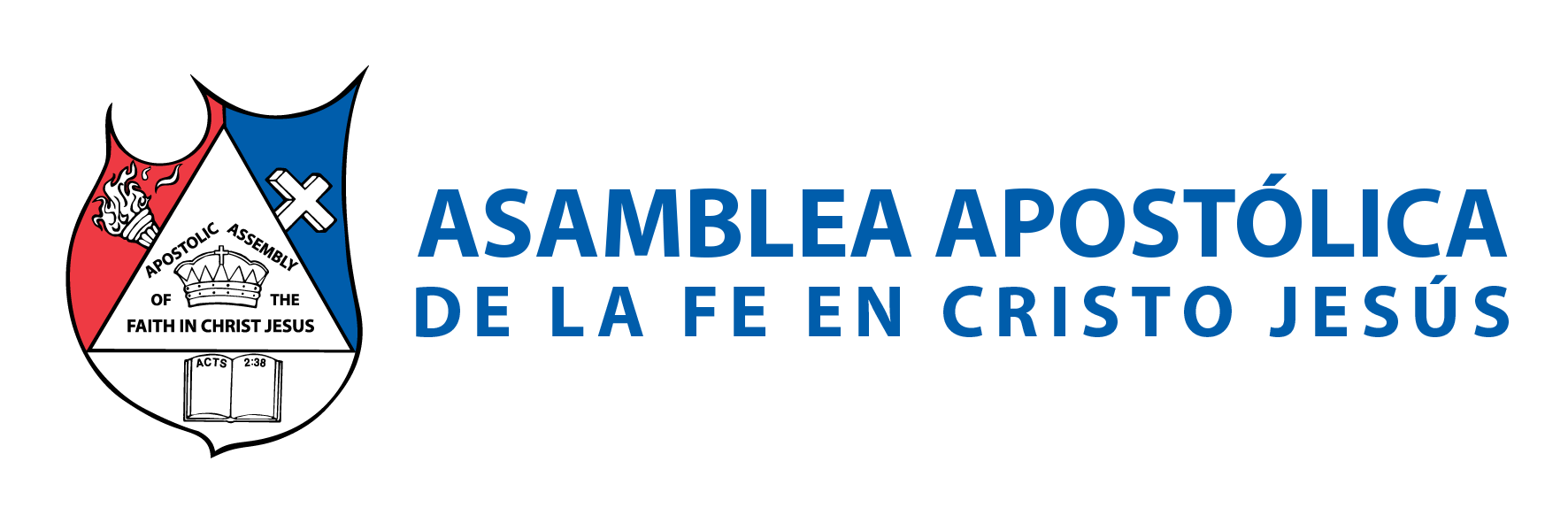 III.- BUEN TESTIMONIO 
Éxodo 18:21: 
“Además escoge tú de entre todo el pueblo varones de virtud, temerosos de Dios, varones de verdad, que aborrezcan la avaricia; y ponlos sobre el pueblo por jefes de millares, de centenas, de cincuenta y de diez”.
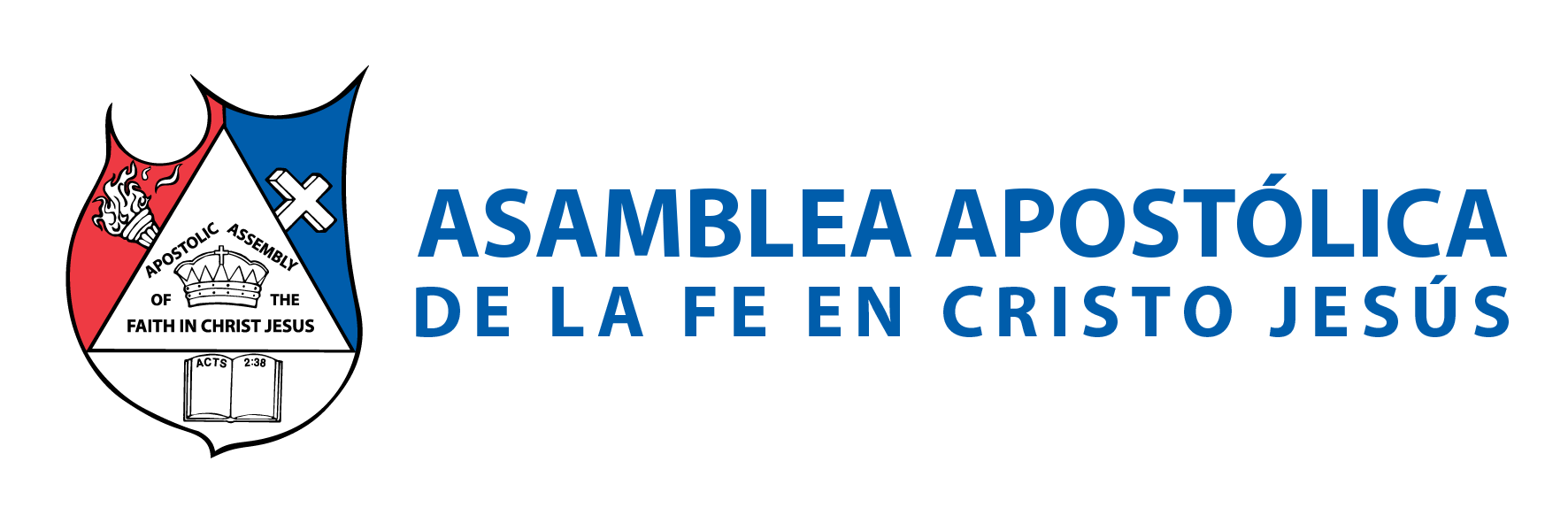 El liderazgo es influencia, y reproducimos lo que somos; si queremos una iglesia gloriosa y hermosa, entonces tendremos cuidado de poner gente temerosa de Dios; y que sean de gran estima entre el pueblo de Dios. 
Romanos 16:7: 
“Saludad a Andrónico y a Junias, mis parientes y mis compañeros de prisiones, los cuales son muy estimados entre los apóstoles, y que también fueron antes de mí en Cristo”.
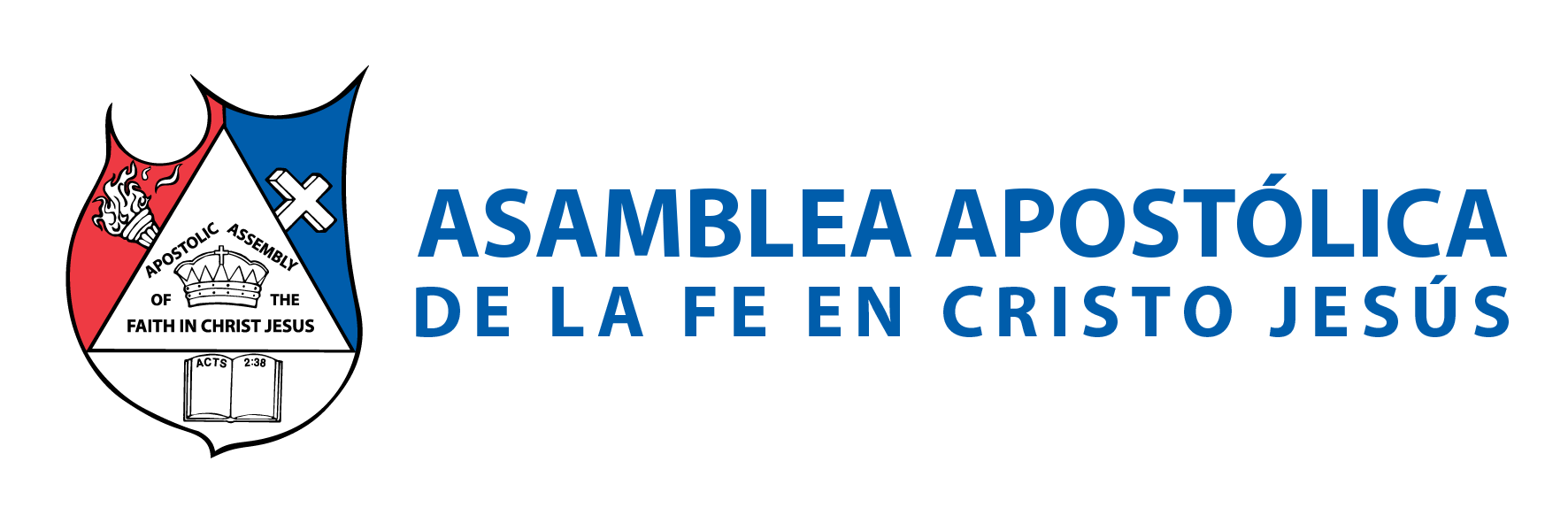 La expresión “Muy estimado”, es algo que no todos pueden recibir, o hay que esforzarnos para poder lograrlo.
 
Romanos 16:15
 “Saludad a Filólogo, a Julia, a Nereo y a su hermana, a Olimpas y a todos los santos que están con ellos”.
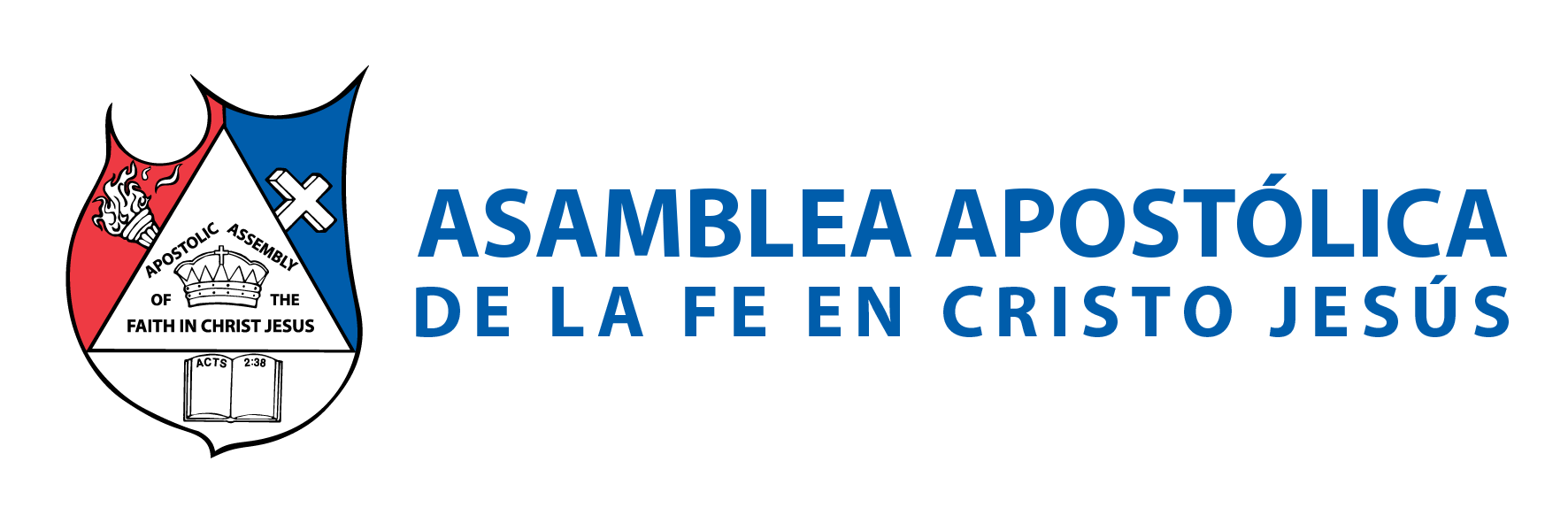 La expresión “Los santos”, todos deberíamos tenerla.

 A. TRES CASOS IMPORTANTÍSIMOS PARA EMPODERAR UN LÍDER 
QUE SEA NUEVA CRIATURA, esto incluye arrepentimiento y bautismo. 
2. QUE SEA LLENO DEL ESPÍRITU SANTO, con la evidencia de hablar otras lenguas. 
3. QUE SEA FIEL A DIOS Y AL PASTOR, en su mayordomía y obediencia.
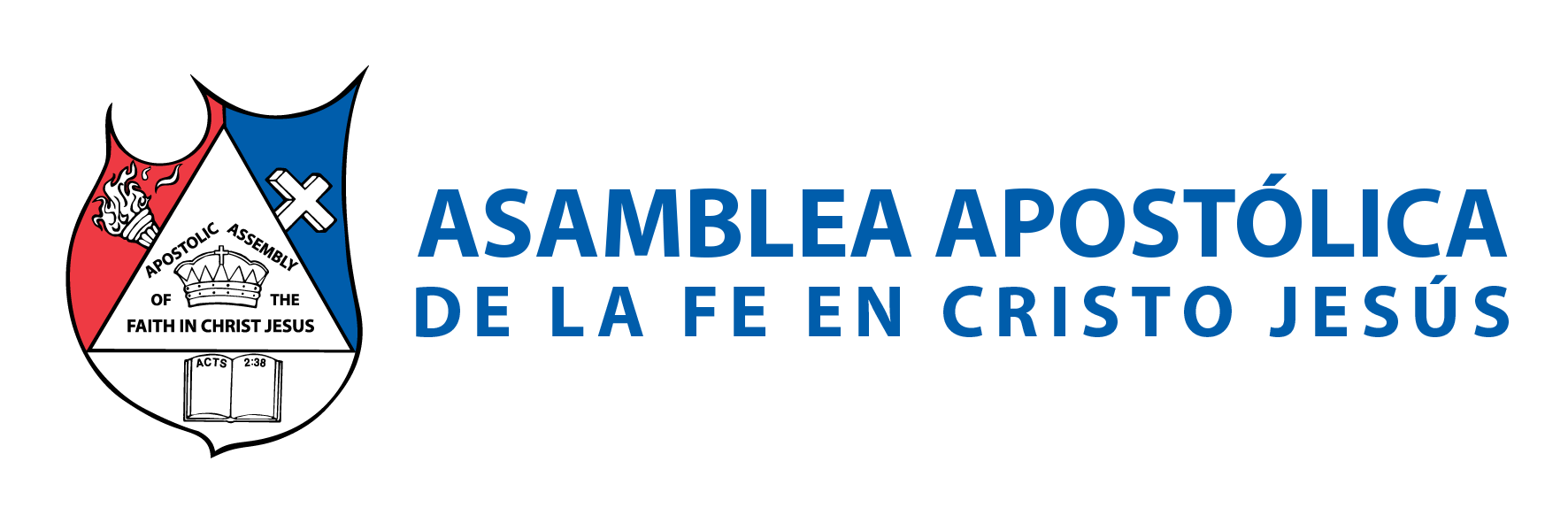 Hechos 6:3: “Buscad, pues, hermanos, de entre vosotros a siete varones de buen testimonio, llenos del Espíritu Santo y de sabiduría, a quienes encarguemos de este trabajo”. 

Hebreos 13:17 
“Obedeced a vuestros pastores, y sujetaos a ellos; porque ellos velan por vuestras almas, como quienes han de dar cuenta; para que lo hagan con alegría, y no quejándose, porque esto no os es provechoso”.
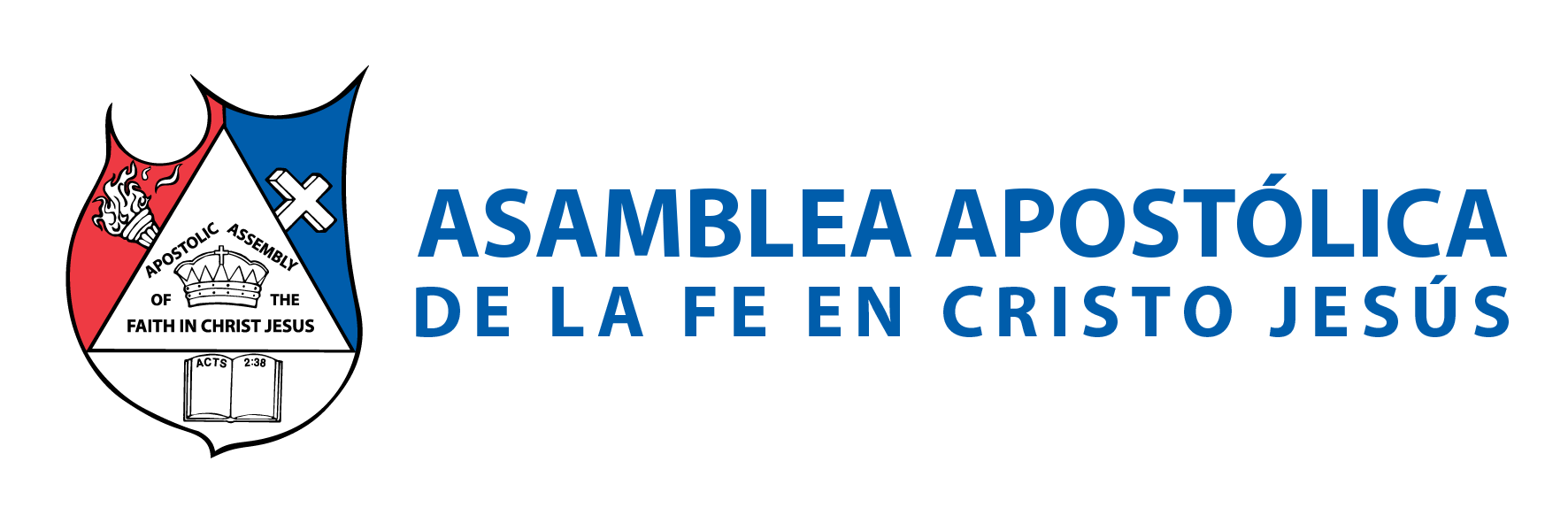 IV.- SEA FIEL MAYORDOMO 
Lucas 16:2: 
“Entonces le llamó, y le dijo: ¿Qué es esto que oigo acerca de ti? Da cuenta de tu mayordomía, porque ya no podrás más ser mayordomo”. 
Para el mundo ser líder, es ser el grande, el dueño o el que manda. Pero en el Señor hablar de liderazgo, es hablar de cuidar las cosas de nuestro Señor Jesucristo; sin creernos dueños de ellas, por ello somos mayordomos de Jesucristo.
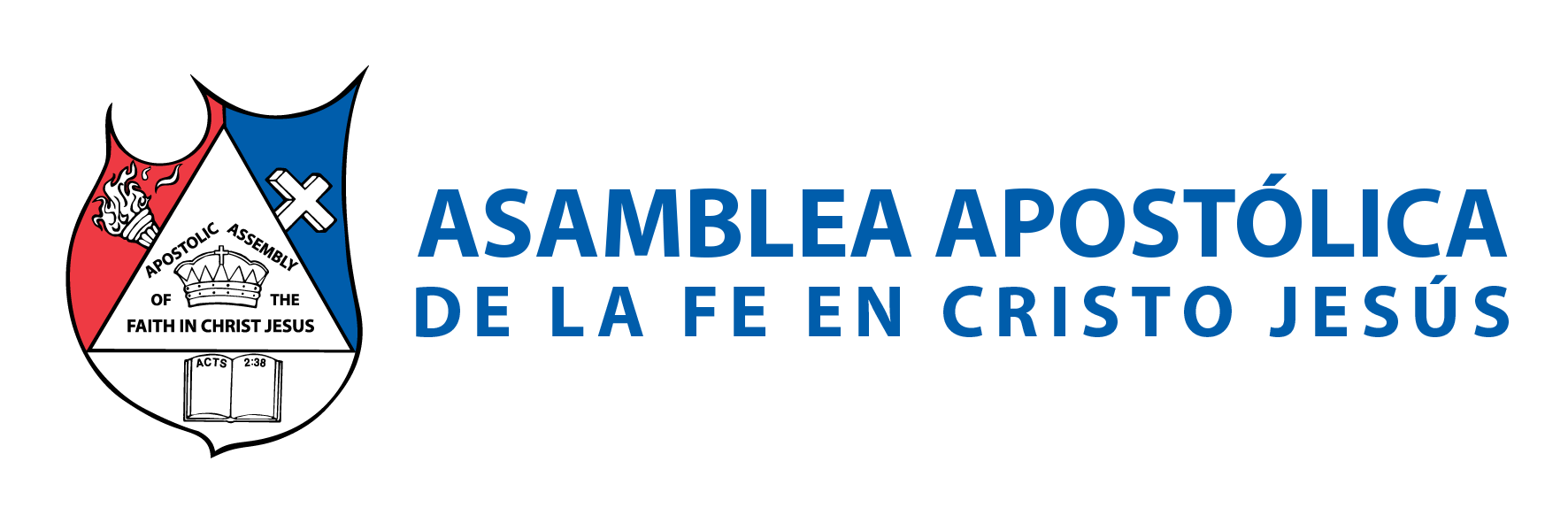 La característica más grande de un mayordomo, es su fidelidad. Lucas 16:10-12: 
“El que es fiel en lo muy poco, también en lo más es fiel; y el que en lo muy poco es injusto, también en lo más es injusto. Pues si en las riquezas injustas no fuisteis fieles, ¿quién os confiará lo verdadero? Y si en lo ajeno no fuisteis fieles, ¿quién os dará lo que es vuestro?”.
 
En los dineros, se conoce la verdadera fidelidad de ser un servidor. Lucas 16:11 afirma: “Pues si en las riquezas injustas no fuiste fieles”. El líder tendrá que ser un fiel diezmador al Señor.
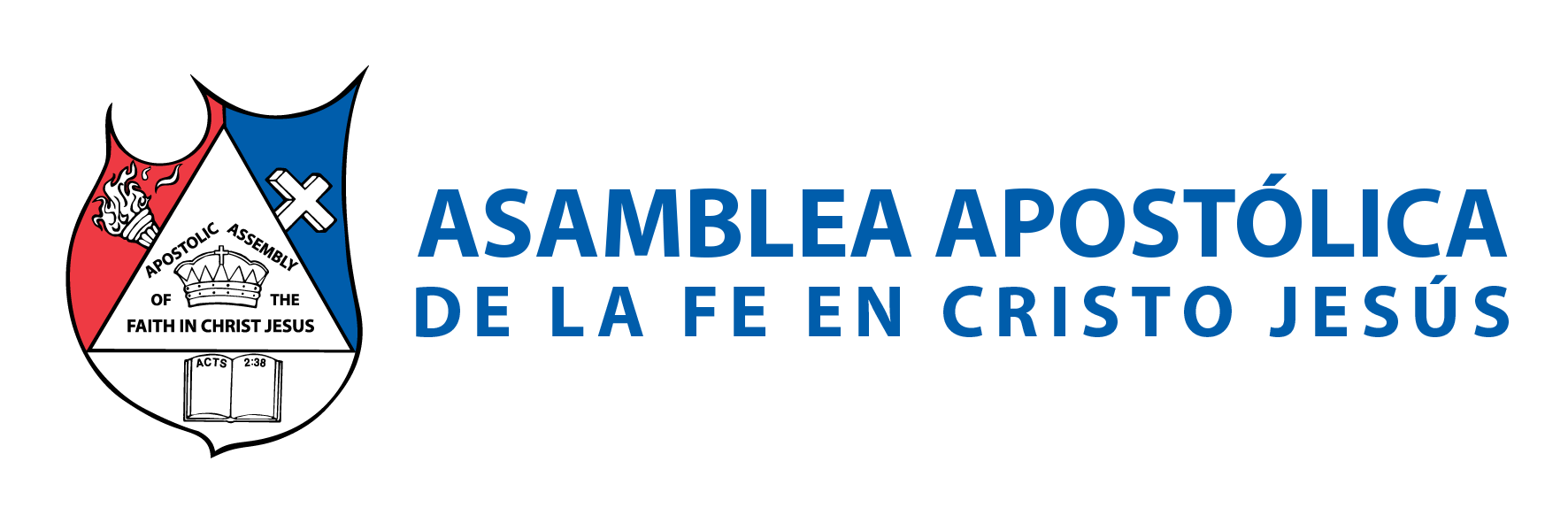 Lucas 16:13: 
“Ningún siervo puede servir a dos señores; porque o aborrecerá al uno y amará al otro, o estimará al uno y menospreciará al otro. No podéis servir a Dios y a las riquezas”. 

Malaquías 3:8: 
“¿Robará el hombre a Dios? Pues vosotros me habéis robado. Y dijisteis: ¿En qué te hemos robado? En vuestros diezmos y ofrendas”.
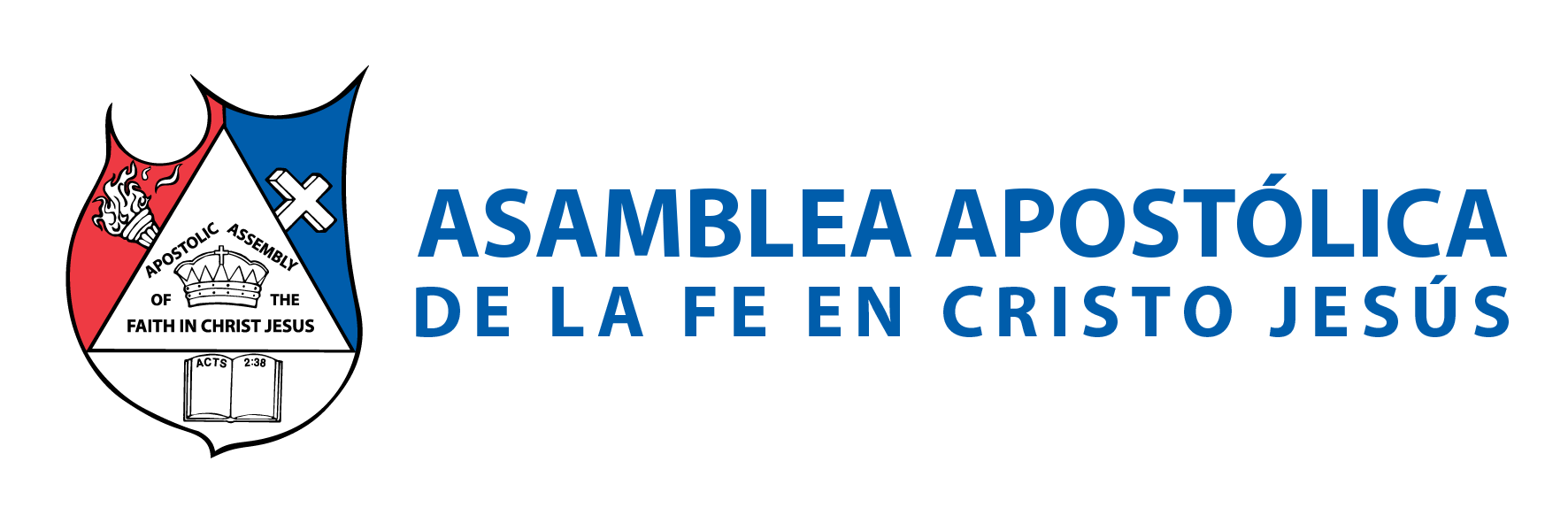 Deuteronomio 14:22

Levíticos 27:31

En las riquezas injustas se prueba el carácter de un líder, con respecto al dinero; ya que Dios no necesita nuestro dinero. Sin embargo, Él estableció un sistema económico para su reino, y unas de las funciones de ese sistema; sirve también para probar el corazón de sus seguidores.
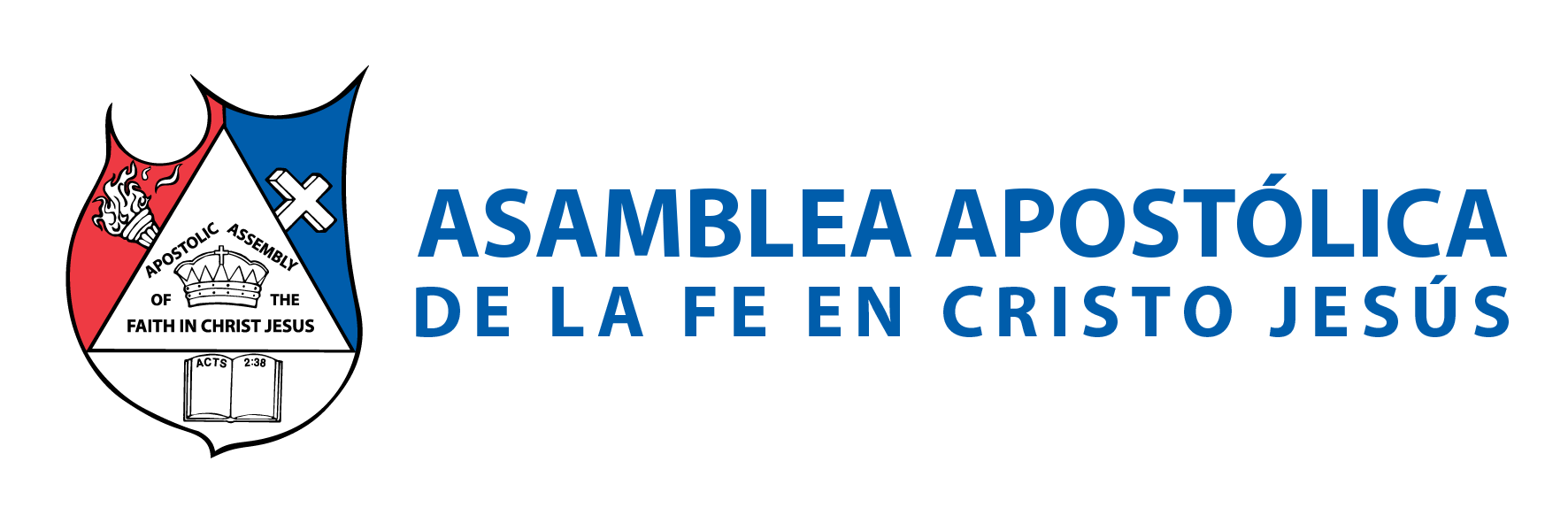 CONCLUSIÓN 
El don de liderazgo, es un don hermoso que Dios le ha dado a su pueblo; para llevar las buenas nuevas a las naciones. 
Marcos 16:15-16: 
“Y les dijo: Id por todo el mundo y predicad el evangelio a toda criatura. El que creyere y fuere bautizado, será salvo; mas el que no creyere, será condenado”.
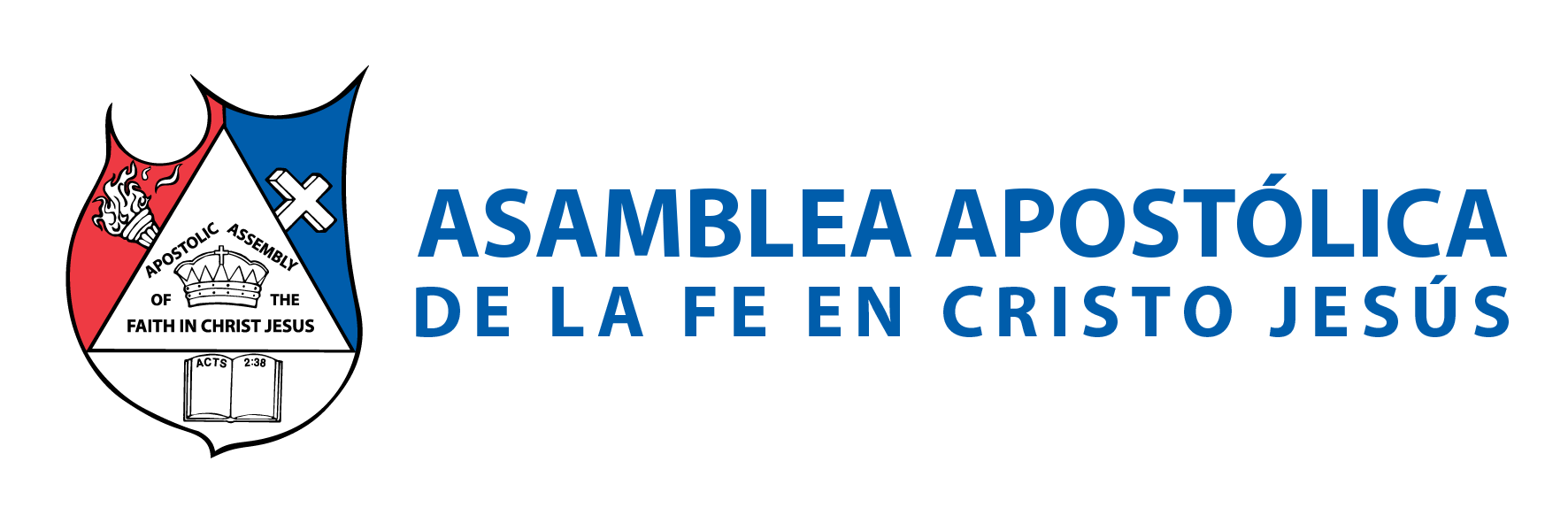 El líder deberá ir sin ningún temor, ya que si es un verdadero líder de Dios; el Señor lo respaldará en su grupo de amistad, y dará grandes frutos. 

Marcos 16:20 enseña: 
“Y ellos, saliendo, predicaron en todas partes, ayudándoles el Señor y confirmando la palabra con las señales que la seguían. Amén”.
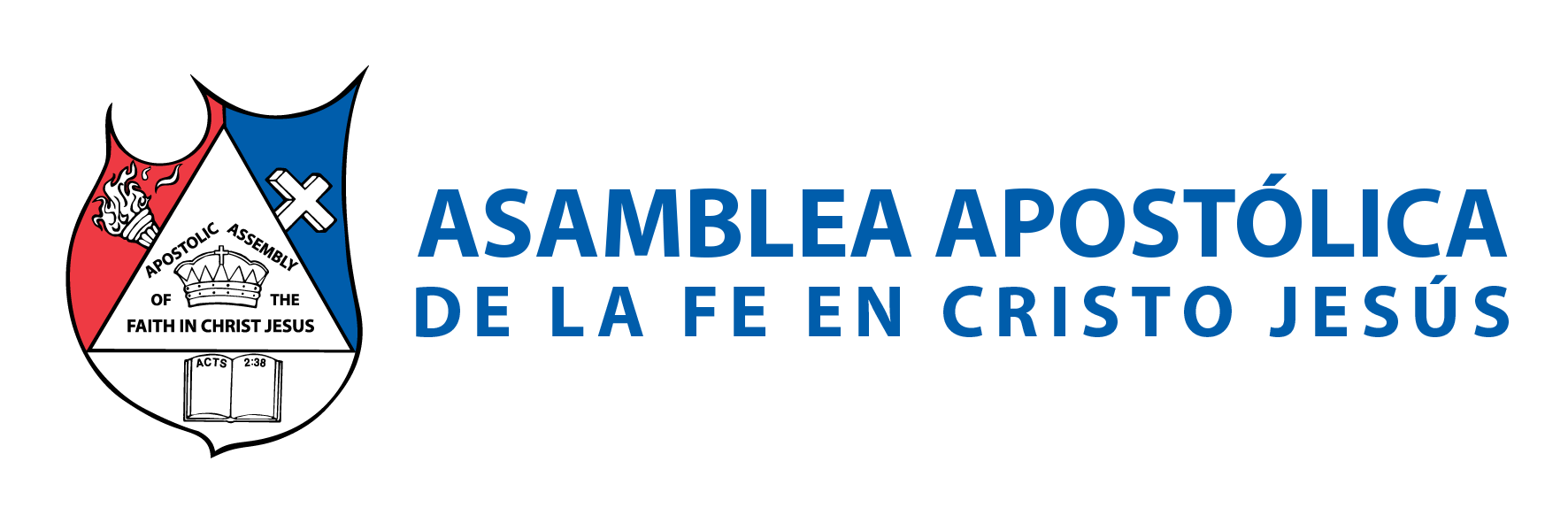